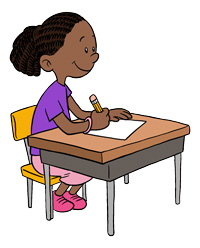 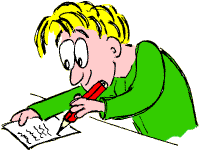 Writing Historical Fictionfrom an Interview
Using abstraction to tell the story of a major moment in historythrough the eyes of a family member or neighbor
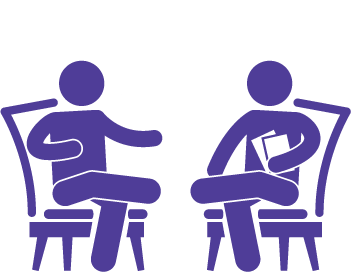 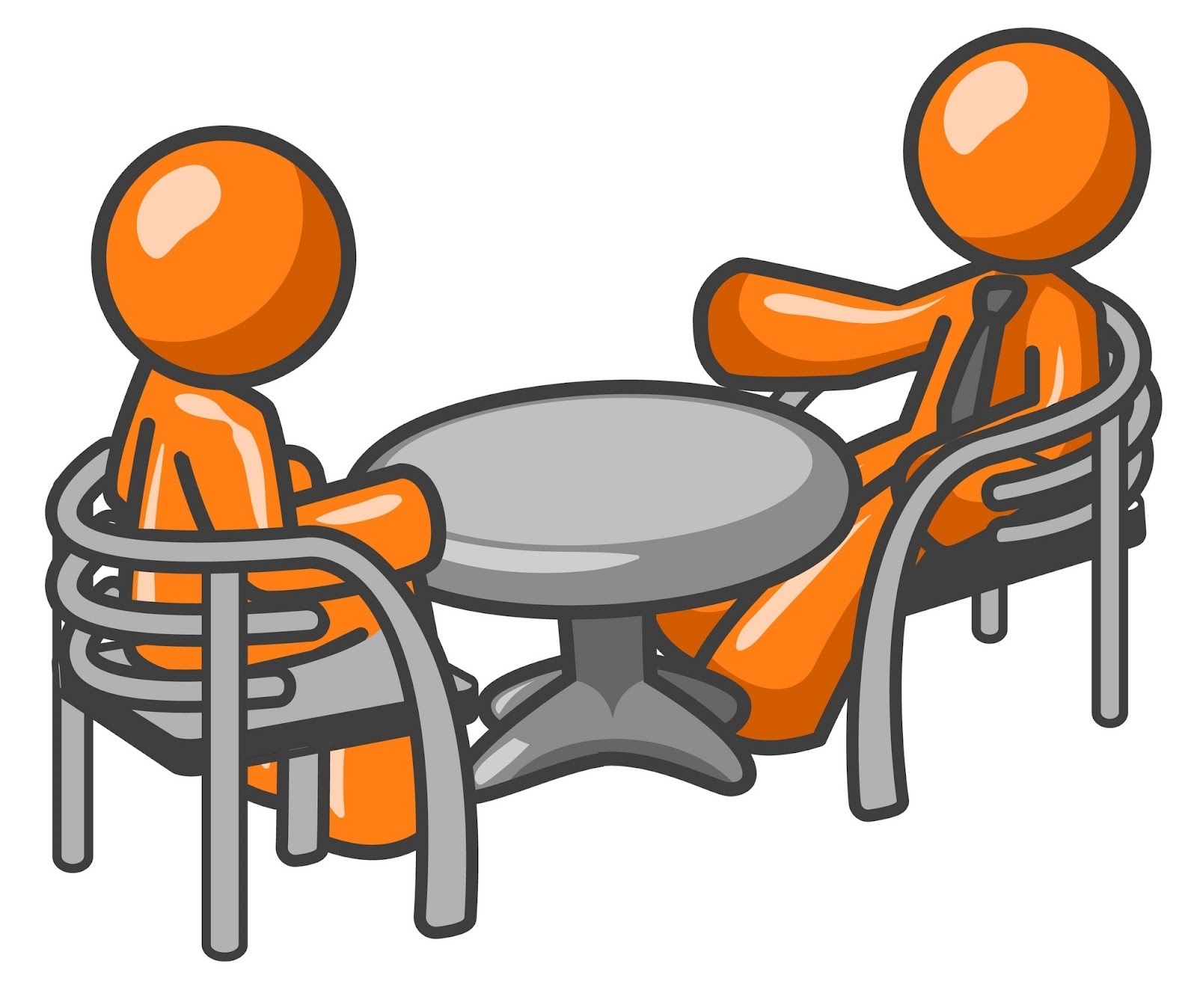 Historical Fiction project
You are going to write a historical fiction narrative about a tragedy from the perspective of an adult you know, when they were a child

To do this, you will:
Interview this adult about their relationship with this tragedy
Research the tragedy to understand what happened
Write a first draft of your narrative from the perspective of your interviewee
Read your first draft to your interviewee and collect feedback
Make changes based on that feedback and write a final draft
The Interview
For homework tonight or this weekend, you are going to interview a family member or a neighbor about a significant historical tragedy, chosen from the list below. You will write down their answers to the questions given, as well as two questions that you will come up with yourself. Make sure to get specific details!
Have your interviewee choose from the following tragedies. If possible, have them choose one that happened when they were close to your current age.
Assassination of John F Kennedy (1963)
Assassination of Malcolm X (1965)
Assassination of Martin Luther King Jr (1968)
Munich Olympics massacre (1972)
Jonestown suicides (1978)
Assassination of John Lennon (1980)
Challenger Space Shuttle explosion (1986)
Deadly Los Angeles riots (1992)
World Trade Center truck bombing (1993)
Oklahoma City bombing (1995)
Columbine school shootings (1999)
September 11 terrorist attacks (2001)
Interview Questions
How old were you when this tragedy occurred? Who did you live with?
How did you find out about this tragedy?
What were your first thoughts and feelings about this tragedy? What did or didn’t you understand?
How did other members of your family, or other adults around you, respond?

In addition to these four questions that everyone will ask, you will ask two more questions of your own. Don’t ask simple factual things – ask about feelings, reactions, perspectives, changes in your interviewee’s life, etc.
Research
In class, you will research the tragedy your interviewee chose to learn some additional key facts and details about what happened.

When you write your narrative, you will portray these facts from the point of view of your character. They could be watching the news, reading the newspaper, talking to someone else, etc.
Feedback
After writing the first draft of your narrative, you will read it to your interviewee.

Your interviewee will give you detailed feedback about your narrative, and you will write down their feedback. You don’t have to make every change they suggest, but you should be as authentic to their story as possible.